Mirror
Incident Ray
Reflected Ray
i
r
Normal
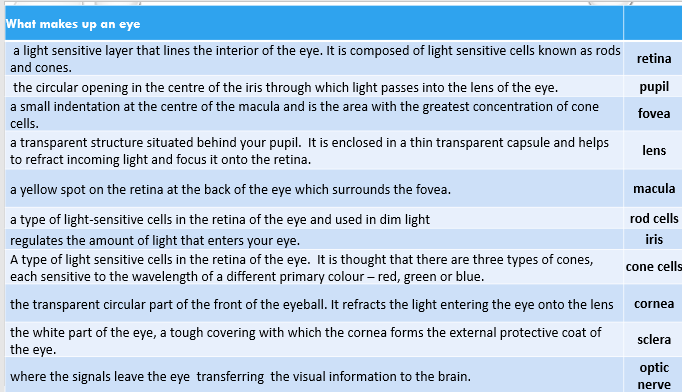 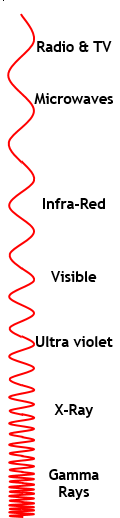 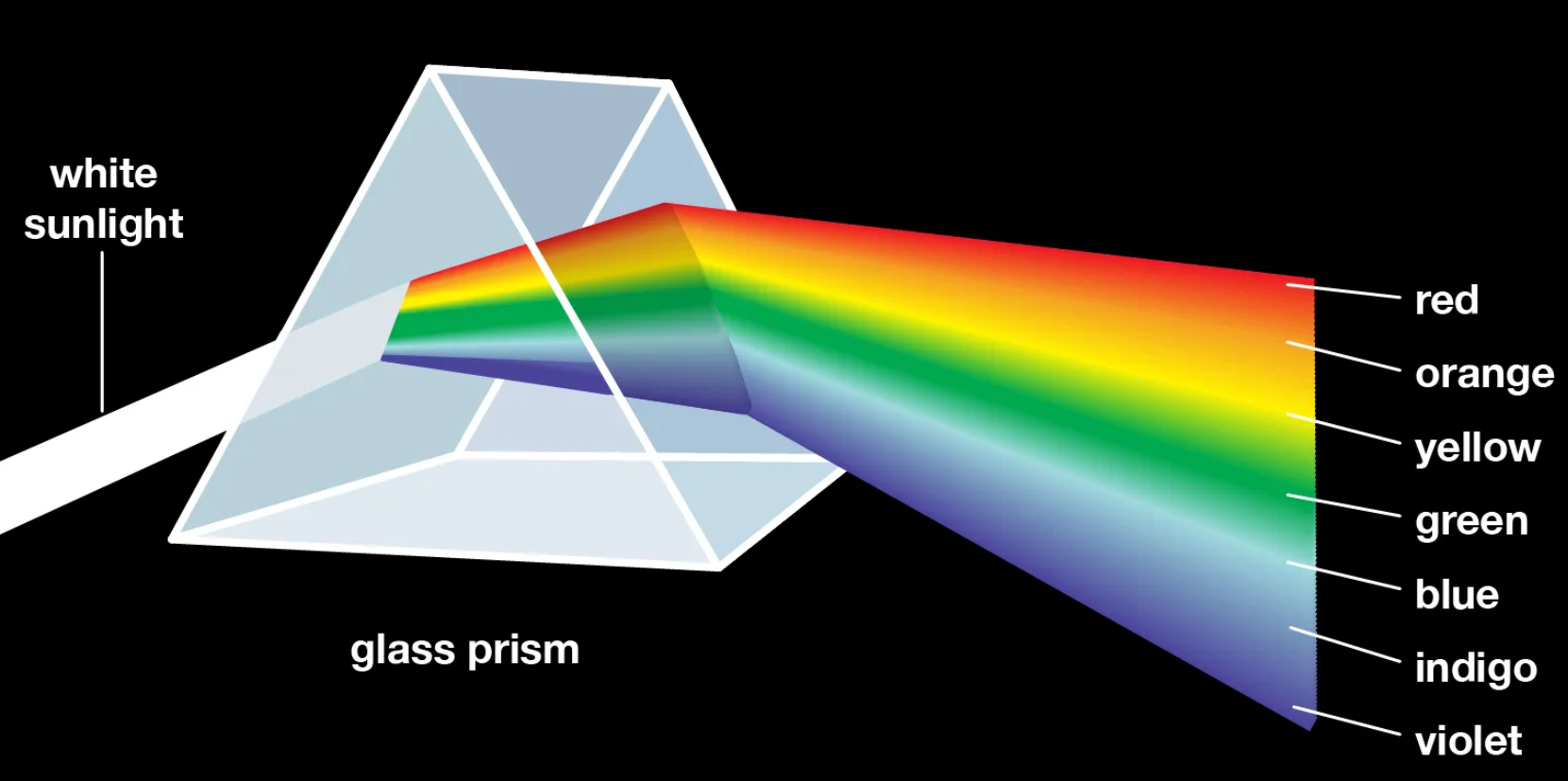 Beyond the Visible
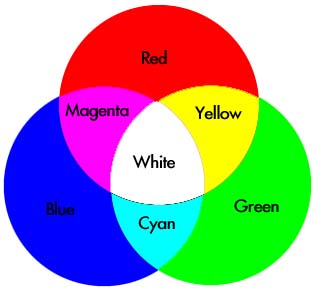 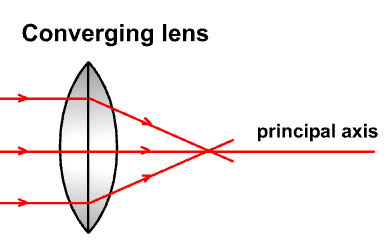 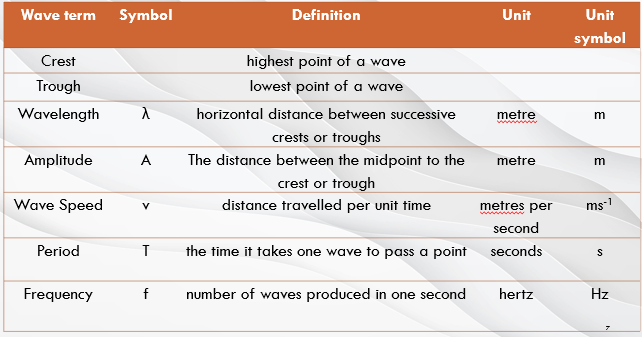 blue
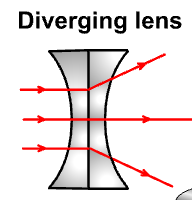 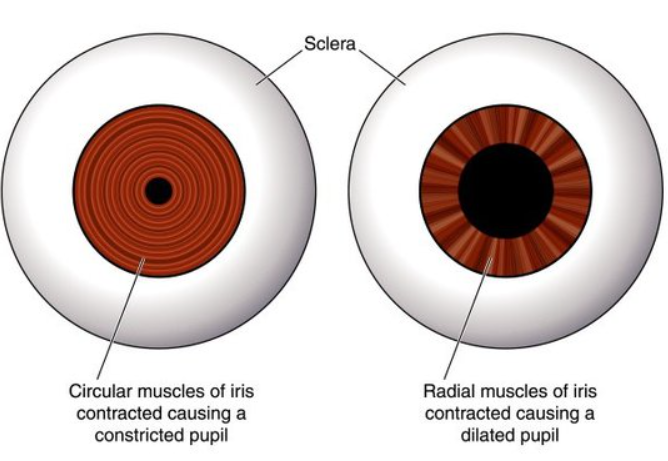 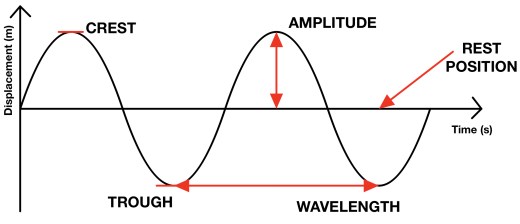 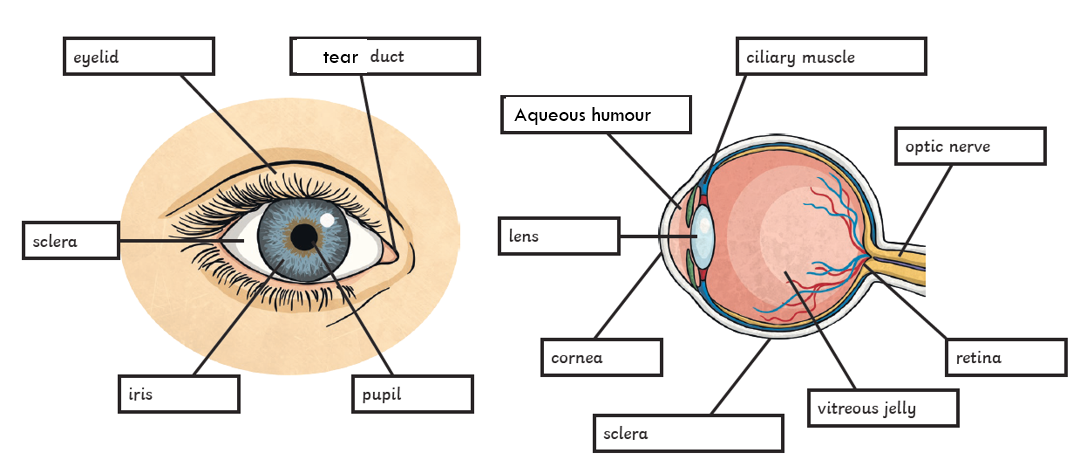 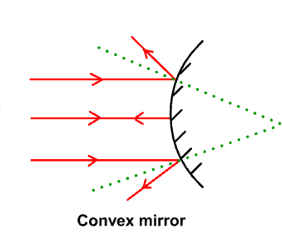 transverse
direction of energy travel 
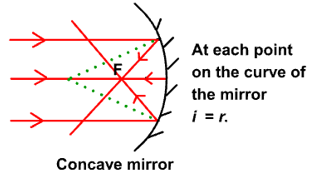 longitudinal
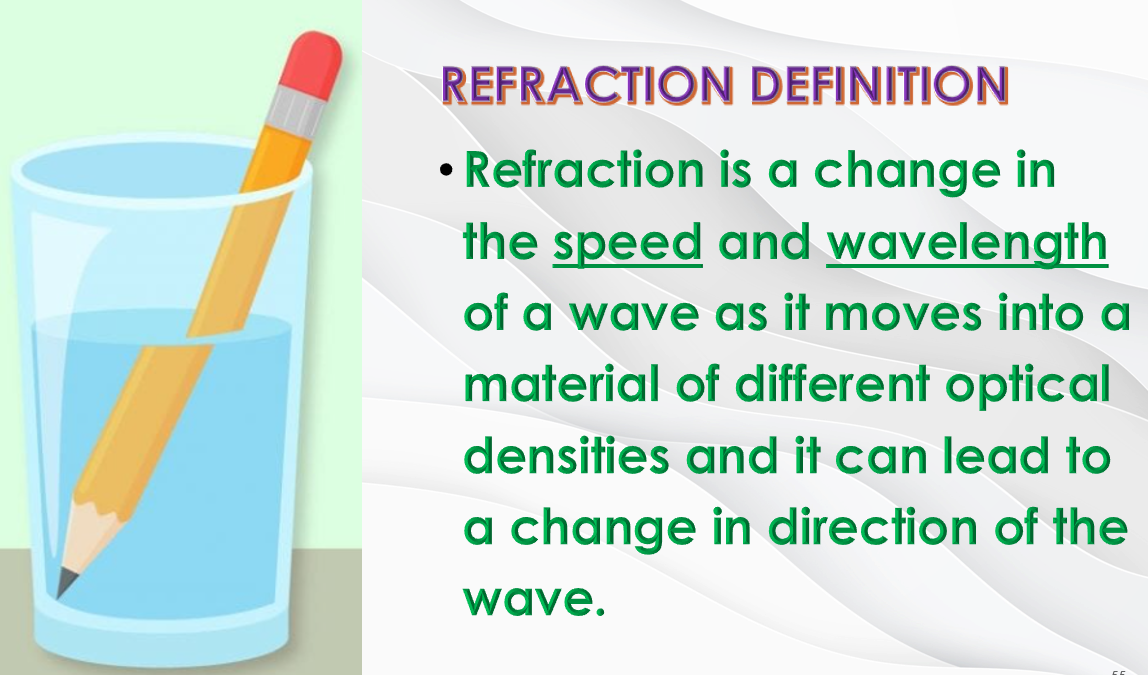 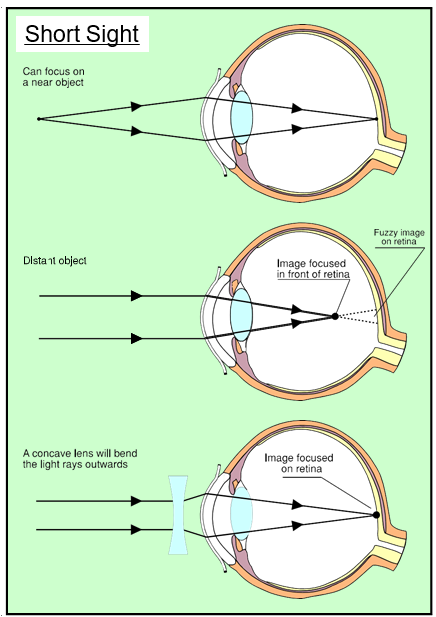 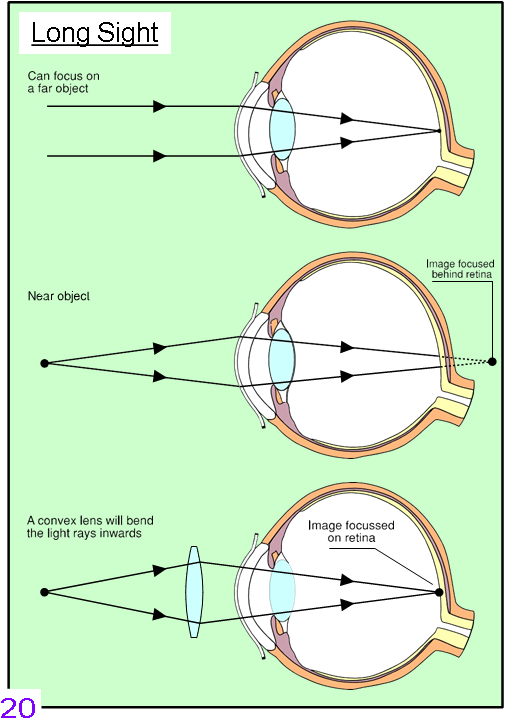 Law of Reflection
The angle of incidence = the angle of reflection.
Normal: an imaginary line at right angles from a surface at the point where the incident ray strikes the mirror. All angles are measured from the normal
All EM waves travel at 300 million metres per second in air
They are all transverse waves
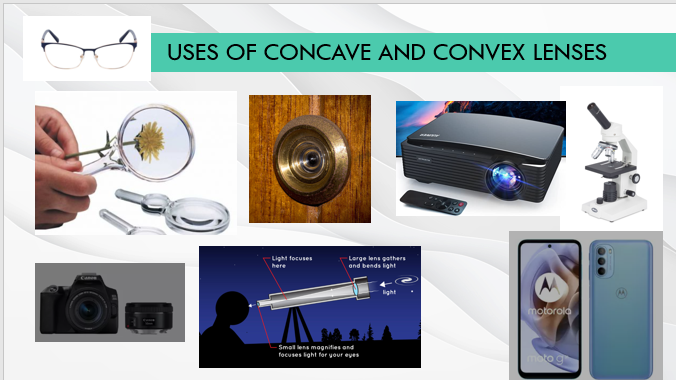 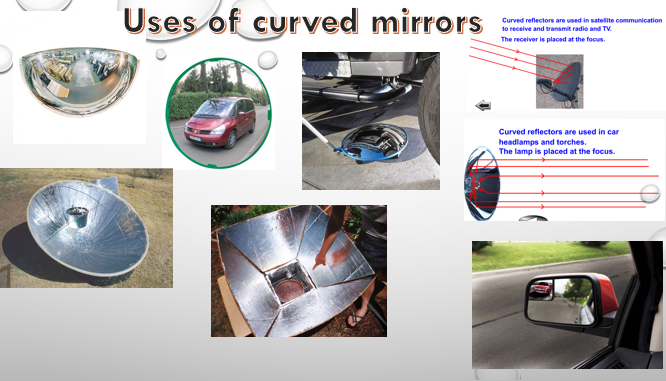